Early African Kingdoms & Civilization
Thru 1500
Early Africa: The Sudanic Kingdoms
Ghana
States emerged in West Africa with the arrival of the domesticated camel (3rd Century CE)

With the camel as a beast of burden & war, lucrative trade developed across the Sahara Desert
Transported south - Salt & manufactured goods 
Transported north - gold, kola nuts, & forest products 

Merchants met in the Sahel Region
Area just south of the Sahara Desert 

This region was inhabited by the Soninke
Agricultural people ruled by a warrior chief called the ghana 
The ghana grew wealthy and powerful by taxing this trade & by the 700s the ghana was a king 
Title was eventually used to describe the entire region

Became The Kingdom of Ghana
The Kingdom of Ghana
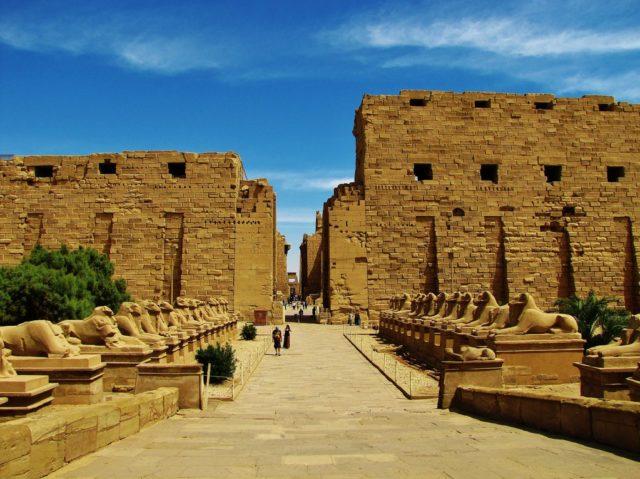 Early Africa: The Sudanic Kingdoms
Ghana
The Kingdom of Ghana developed an extensive bureaucracy that allowed it to tightly regulate the highly lucrative salt & gold trade

This control, allowed the kings of Ghana to acquire vast wealth which they used to develop the military power necessary to become an empire in the 800s

Trade brought Islam to the region which spread slowly eventually leading to the conversion of the king in the 11th century

In 1076 Almoravids from North Africa conquered Ghana 
Severally disrupted the salt & gold trade 

The Kingdom of Ghana was unable to recover despite the withdrawal of the Almoravids.
Early Africa: The Sudanic Kingdoms
Mali 
With the fall of Ghana, a new group of people emerged to dominate the region, the Malinke

New gold mines opened to the east, out of the reach of Ghana but easily accessible to the Malinke

The ruler of the Malinke, Sundiata, used this new found wealth to build an empire to replace Ghana

After a series of military victories, Sundiata established the Empire of Mali in around 1235
Mali Empire was much larger than its predecessor 
 More Islamic in nature as well
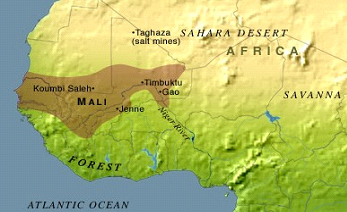 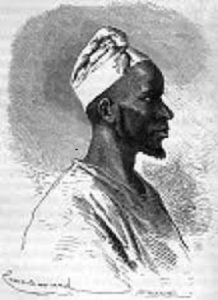 Early Africa: The Sudanic Kingdoms
Mali 
Sundiata established his capital at Niani 
from here he directed a highly effective bureaucracy that instituted successful reforms that promoted agriculture & the reestablishment of the salt & gold trade

The empire generally prospered for the rest of Sundiata’s reign but after his death in 1255 it slipped into a 50 year period of turmoil

Order was restored in 1312 when Mansa Musa took power
A highly effective administrator & military leader, Mansa Musa substantially increased the size of the empire
To administer this enlarged empire, Mansa Musa divided it into provinces with appointed governors
Mansa Musa also created important links between his empire the larger Muslim world
Early Africa: The Sudanic Kingdoms
Mali 
In 1324, Mansa Musa took a pilgrimage to Mecca
Recruited Islamic scholars to return with him to Mali
With the help of these scholars & the vast wealth from the salt & gold trade, Mansa Musa transformed the city of Timbuktu into a center of Islamic scholarship

After Mansa Musa, Mali had a series of weak & ineffective leaders leading to its decline

 In 1433 the city of Timbuktu was sacked by Tuareg invaders & by 1500 the Malinke controlled only their homeland.
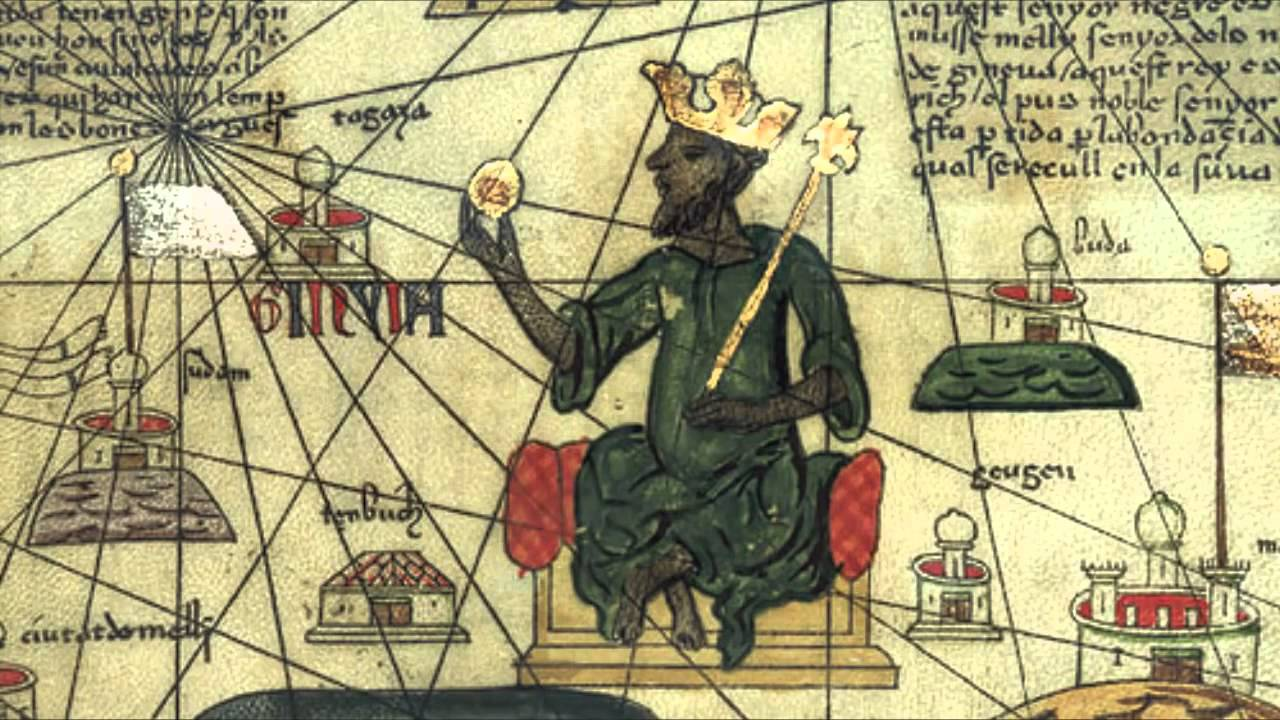 Early Africa: The Sudanic Kingdoms
Songhai 
The Songhai people stepped into the power vacuum left by the decline of Mali
Like Ghana and Mali, the Songhai used the wealth from the salt & gold trade to build a vast Islamic empire in 1464
This wealth paid for a highly effective professional military equipped with cavalry & freshwater naval units
The Songhai Empire surpassed Mali in size
To administer this territory the emperor established a highly centralized bureaucracy with ministries of the treasury, army, navy & agriculture
Technological advances made in the heart of the Islamic world proved to be Songhai’s undoing
Gunpowder diffused across the Silk Road & Muslim armies in the Middle East weaponized it
In 1591 a Moroccan army equipped with cannon & muskets invaded & defeated Songhai.
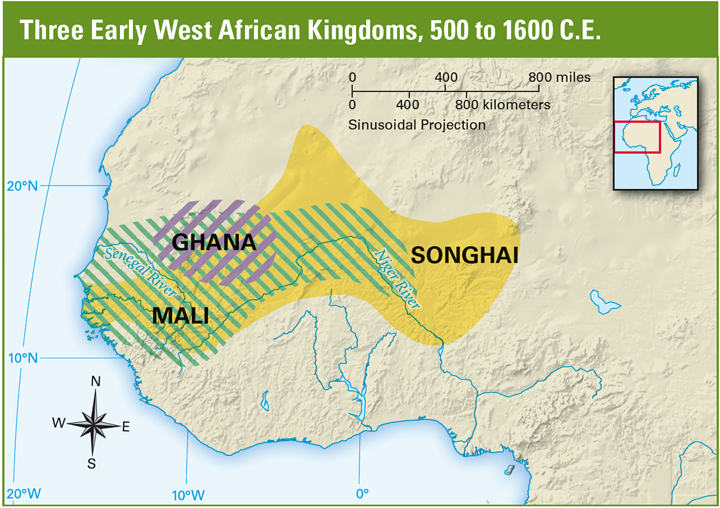 Sonni Ali: Founder of Songhai Empire
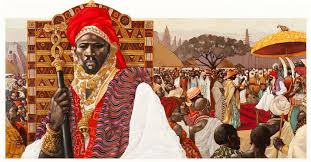 Trans-Saharan trade network
Trade between the Mediterranean & sub-Saharan Africa was quite limited until the camel came into regular use in the third century CE
As a beast of burden, the camel was & continues to be ideal for merchants in the Sahara
Able to travel up to 60 miles a day with 500 lbs. of cargo, a camel can go up to ten days without water
North African Berbers improved upon earlier advances by the Arabs to develop highly effective war saddles for camels
These technological developments made regular caravans safe & profitable in the Sahara Desert
Trade along Trans-Saharan Network led to the slow diffusion of Islam to the region
Trans-Saharan trade network
Trade across the Sahara had 3 basic production & consumption centers
The forest regions between the Niger & Senegal Rivers exported gold, slaves, kola nuts & palm oil to the north
In return they purchased salt which was essential for life in the tropic climate
salt was mined in the Sahara desert near Taghaza

Medeiterranean coast provided metal ware, pottery & glass 
purchased with gold from the Niger River region & flowed south to the communities in & below the desert

Sahel region facilitated trade between the forest regions & Mediterranean through middlemen
led to the growth of major trading cities like Timbuktu
Trans-Saharan trade network
The east coast of Africa was also an import area for international trade
 Highly predictable seasonal monsoon winds combined with the maritime technology of the dhow & lateen sail developed by Arabs made open ocean navigation safe & profitable
Arab merchants of the Indian Ocean maritime system visited ports in Mogadishu, Mombasa, & Zanzibar among others
While visiting East African ports, merchants purchased ivory, gold, ebony, slaves, & exotic animal products & sold silk, cotton cloth, porcelain, metal ware, glass, & spices
Because the merchants of the Indian Ocean depended on seasonal winds, they generally spent several months in each port of call
These extended stays led many merchants to marry local women creating a unique culture in the region that blends West African & Arab customs
The Swahili language is an excellent example of this as it is a blend indigenous Bantu languages & Arabic.
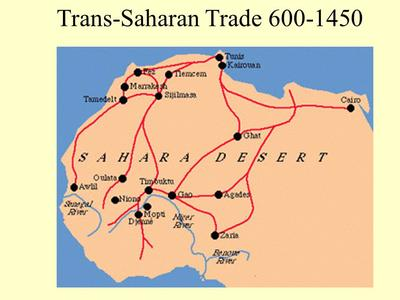 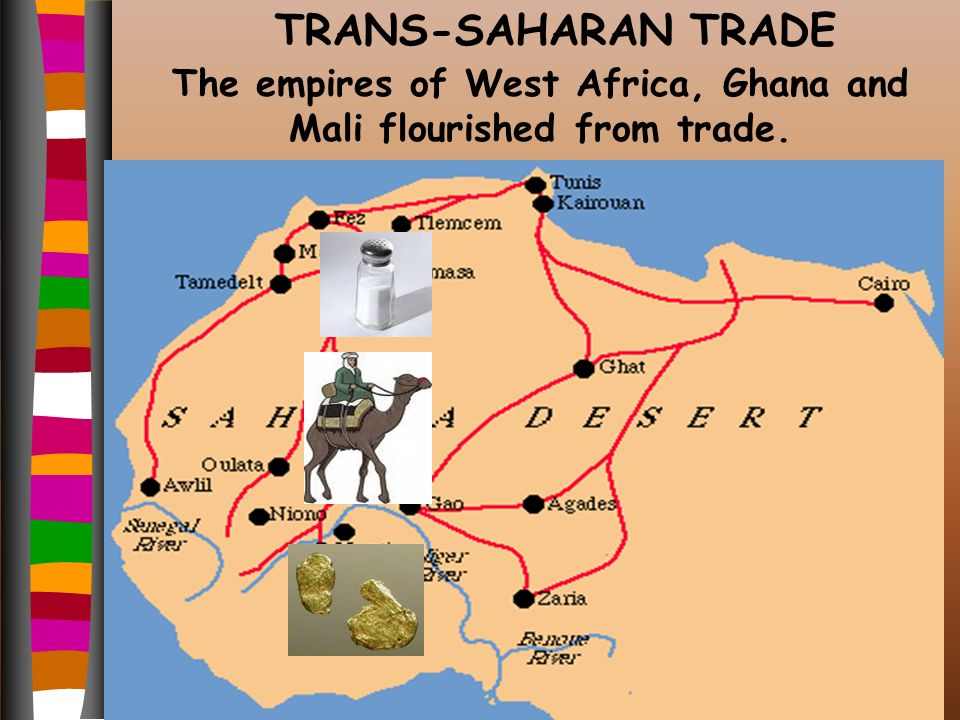 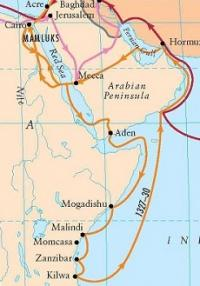 Christianity & Islam In Early Africa
Most indigenous religious systems in sub-Saharan Africa focused on animism, the belief that divine forces resided in the elements of the natural world including the flora, fauna & natural geography
Many believed that shamans or witches could harness these powers for good & evil
As Islam spread to North, West & the Swahili Coast of East Africa & Christianity spread to Ethiopia & Egypt these traditions were sometimes replaced & sometimes blended with the new faith systems
While these new faith systems brought major changes to much of Africa like the introduction of written language, the establishment of new educational systems like the madras & monastery, & new moral codes like Sharia law, many native traditions endured.
Christianity & Islam In Early Africa
In West & East Africa the belief in & practice of magic continued despite the objection of orthodox Muslims
This is evident in the Malinke epic Sundiata in which Sundiata & his adversary use magic in battle despite both being Muslim
These regions also saw the modification of many Muslim traditions to better suit native customs
For example, Islamic traditions related to the seclusion & veiling of women did not take hold in West Africa despite their conversion to Islam
The traditional customs that allowed women to move freely in public endured well after the region’s conversion
Adaption also occurred as Christianity spread to Egypt & Ethiopia
The Egyptian Coptic Christian belief in the spiritual significance of the Nile is an excellent example